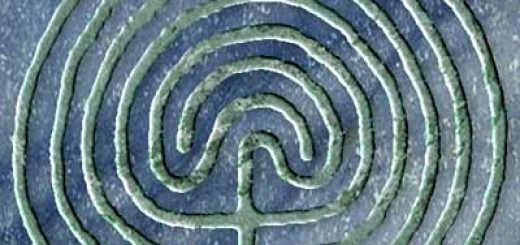 Hermeneutics and Qualitative Research
Transpersonal Research Colloquium (TRC) 2016 United Kingdom
Professor Emerita, Rosemarie Anderson, Ph.D.
Sofia University, Palo Alto, CA USA
rosemarie.anderson@sofia.edu
www.rosemarie.anderson.com
Hermeneutics? What is it?
Etymologically, from “Hermes,” Greek God of Communication
Art of Interpretation, Communication, & Translation 
Origins within all religious & wisdom traditions with sacred texts
For oral traditions, interpretation is immediate
“Classical” European Hermeneutics
Friedrich Schleiermacher (Germany, 1768-1834): Intuitive Exegesis  
Hans-Georg Gadamer (Germany, 1900-2002):  Dialogical Imperative 
Alfred North Whitehead (UK/USA, 1861-1947): Participatory Impulse to see the world as a web of interrelated processes or “events”
Friedrich Schleiermacher (Germany, 1768-1834)
Pastor, Chaplain, Theologian
Deeply passionate 
Soul as “Force” 
“…immediate intuition or feeling of God.”
Translator of Plato’s Republic
Schleiermacher’s Intuitive Exegesis
Hermeneutics: “hypothesis testing” between meaning  & grammar and interpreter’s intuition & imagination (Hermeneutic Circle) 

Paradox of Translation involves 2 choices:
Leave author the in peace & move the reader toward the author (Cycle 4, Intuitive Inquiry, that is, participant quotes)
	or
2.  Leave the reader in peace & move the author toward 		 the reader (Cycle 5, Intuitive Inquiry, researcher’s 		 conclusions)
Hans-Georg Gadamer (Germany, 1900-2002)
Professor of Philosophy, Univ. of Marburg, Leipzip, Frankfurt, & Heidelberg

Student of Martin Heidegger

Truth and Method (1960)
Gadamer’s Dialogical Imperative
Structure of Plato’s dialogues as “key” to his hermeneutic circle
Entering into dialogue with text beings both the text and the reader into question – and changes both (central to Intuitive Inquiry)
PLAY as central to dialogue and hermeneutics (central to Intuitive Inquiry)
Alfred North Whitehead (UK/USA, 1861-1947)
Professor of Mathematics & Philosophy (Cambridge, Univ. College London, Harvard)
Principia Mathematics with Bertrand Russell (1910)
Process and Reality (1929)
Whitehead’s Participatory Impulse
“Everything flows” -- Heraclitus of Ephesus, born ca. 560 BC
All of life is a process of becoming– not just dialogic but participatory & interdependent
“…Things of … the world” are “drops of experience, complex, and interdependent” 
For hermeneutics & research is ACTION, that is, performative
The Sacred is a verb.
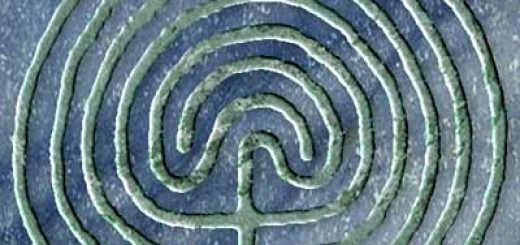 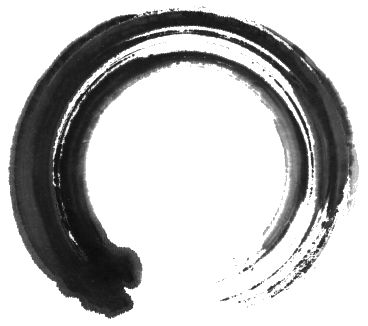 Professor Emerita, Rosemarie Anderson, Ph.D.
rosemarie.anderson@sofia.edu
www.rosemarie.anderson.com